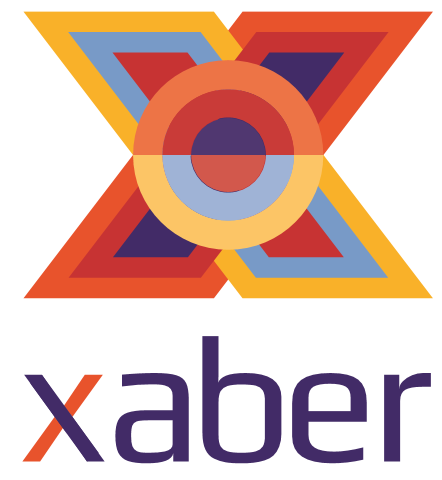 Economía de la Educación

Clase 6: Educación y movilidad social
Rafael de Hoyos
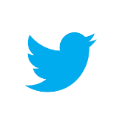 @rafadehoyos
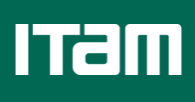 Maestría en Economía Aplicada, ITAM, Primavera 2020
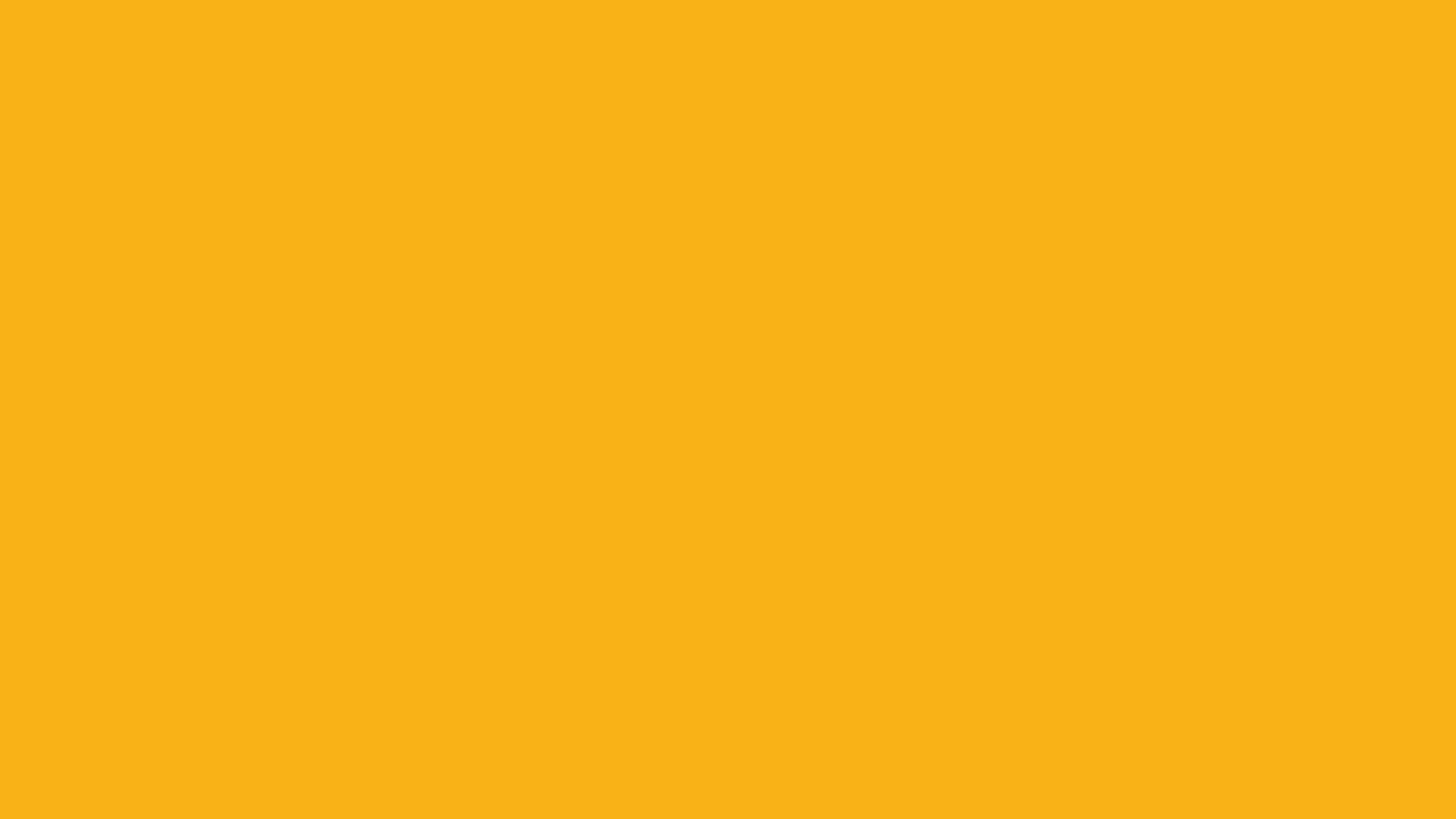 ¿Qué es la movilidad social y cómo se relaciona con la desigualdad?
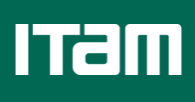 El hotel de Schumpeter
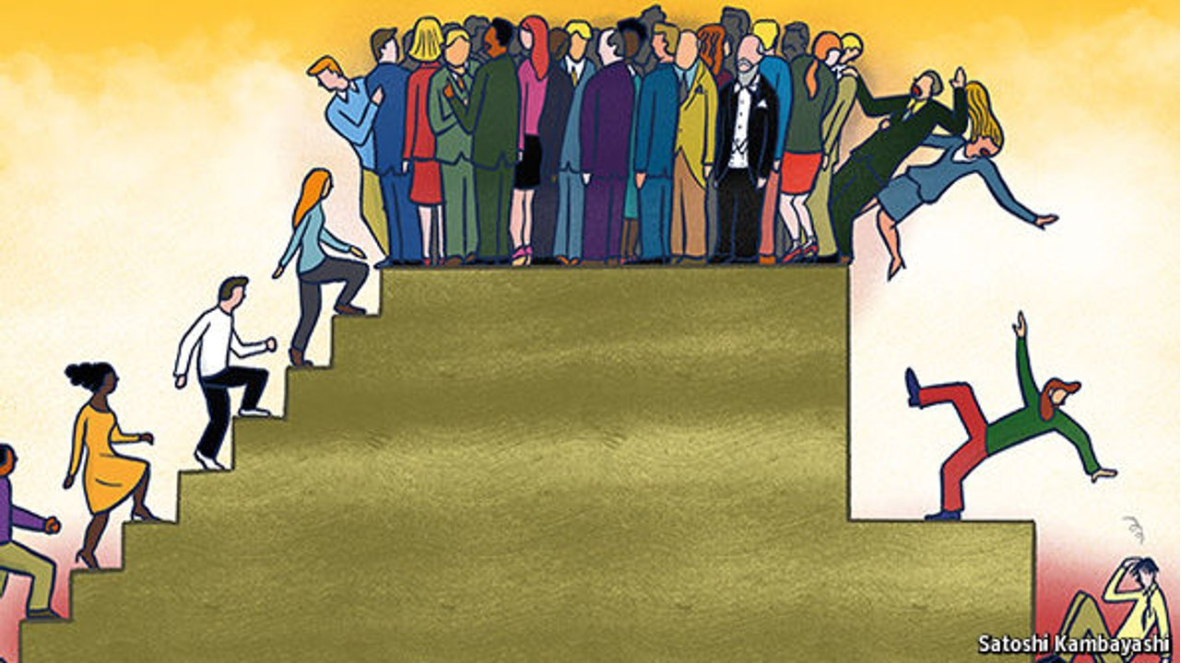 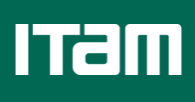 Desigualdad y movilidad
La movilidad social es la versión dinámica de la desigualdad. La desigualdad mide la dispersión e un punto en el tiempo:
Pero el ingreso varía en el tiempo:
La movilidad está interesada en cambios en la posición relativa en la distribución del ingreso, ya sea en el tiempo o entre generaciones.
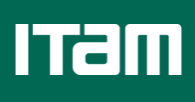 Desigualdad y movilidad
Una medida de movilidad social entre generaciones es el grado de influencia que tienen los padres sobre el ingreso de sus hijos:
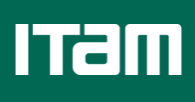 Desigualdad y movilidad
Las sociedades están dispuestas a tolerar más desigualdad a cambio de la promesa de movilidad social. Pero …
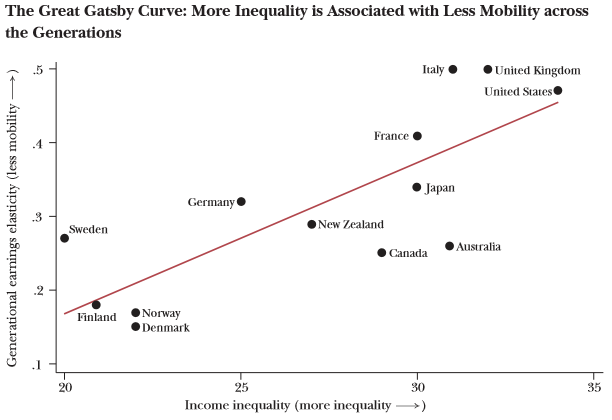 Corak (2013)
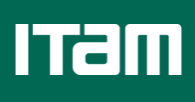 Desigualdad y movilidad
Conexiones

Genética

Inversión
Desigualdad de oportunidades
Qué sucede con la desigualdad y la movilidad dado: 

El proceso de formación de capital humano. 
Las decisiones de inversión de los padres. 
Que padres con más capital humano también son más productivos en la formación de capital humano de sus hijos.
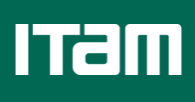 Raj Chetty
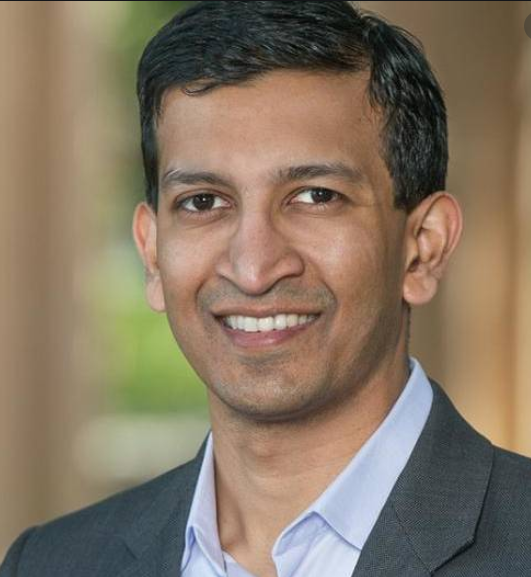 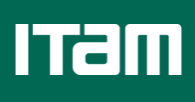 Modelo de movilidad intergeneracional
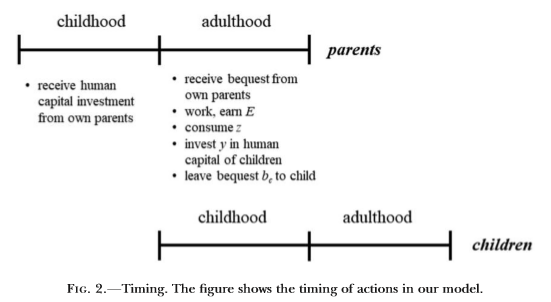 Becker et al (2018)
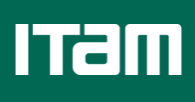 Modelo de movilidad intergeneracional
Función de utilidad de los padres:
Factor de “descuento” intergeneracional
Recursos económicos de los padres
Expectativa de recursos económicos de los hijos
Becker et al (2018)
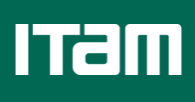 Modelo de movilidad intergeneracional
Remuneración laboral:
Precio del capital humano en la economía.
Elasticidad capital humano-ingreso, a nivel individual.
Exógeno para los padres.
Becker et al (2018)
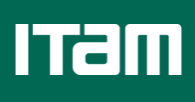 Modelo de movilidad intergeneracional
Capital humano de los hijos:
Inversión de los padres en capital humano.
Inversión gubernamental en educación.
Habilidades natas de los hijos.
Capital humano de los padres.
Otros factores.
Becker et al (2018)
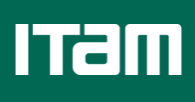 Modelo de movilidad intergeneracional
Asumiendo una función de producción Cobb-Douglas:
Esto es, en gran parte, lo que genera bifurcación en la acumulación de capital humano.
Becker et al (2018)
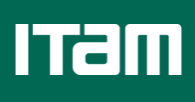 Modelo de movilidad intergeneracional
Asuma lo siguiente:
Todos nacen con la mismas habilidades
Becker et al (2018)
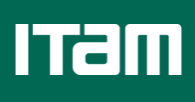 Modelo de movilidad intergeneracional
Optimización de los padres:
Condición de primer orden:
Los padres invierten hasta que el beneficio marginal (de la inversión) es igual al costo.
Becker et al (2018)
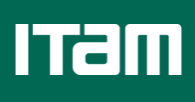 Modelo de movilidad intergeneracional
Inversión óptima:
Becker et al (2018)
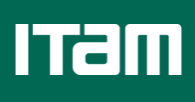 Modelo de movilidad intergeneracional
Capital humano de los hijos bajo inversión óptima:
Elasticidad ingreso (hijos) c.r.a. inversión de los padres.
Elasticidad capital humano (hijos) c.r.a. capital humano de los padres.
Becker et al (2018)
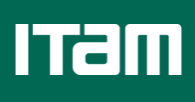 Modelo de movilidad intergeneracional
Relación entre ingreso de padres e hijos:
Y la “elasticidad intergeneracional de ingresos (EII)”:
Becker et al (2018)
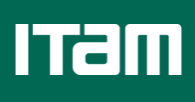 Modelo de movilidad intergeneracional
¿Formación de dinastías?
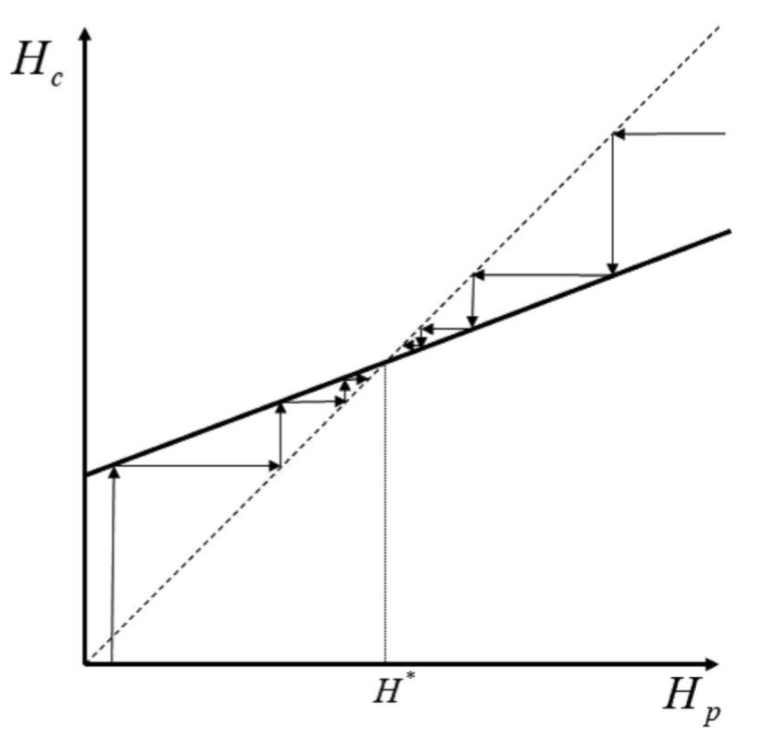 Becker et al (2018)
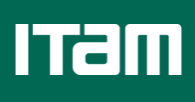 Modelo de movilidad intergeneracional
Pero en nuestro modelo lo que determina la convexidad es:
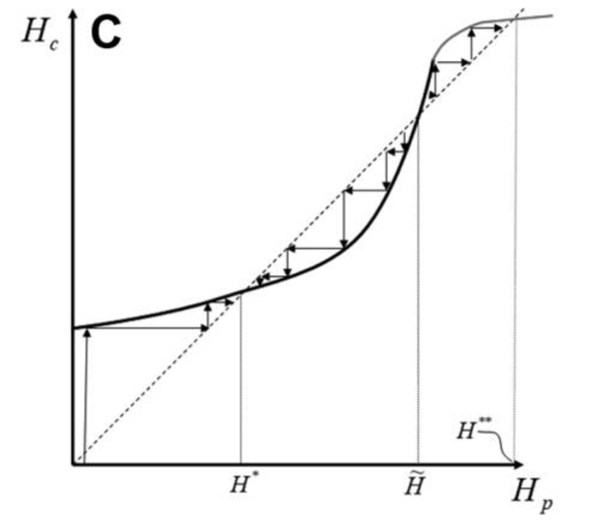 Becker et al (2018)
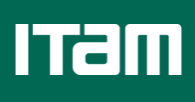 Modelo de movilidad intergeneracional
La transmisión de ingreso—vía capital humano—depende del grado de complementariedad, la cual determina la convexidad de la relación entre capital humano de padres e hijos:
Becker et al (2018)
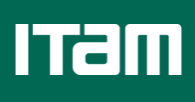 Modelo de movilidad intergeneracional
Becker et al (2018)
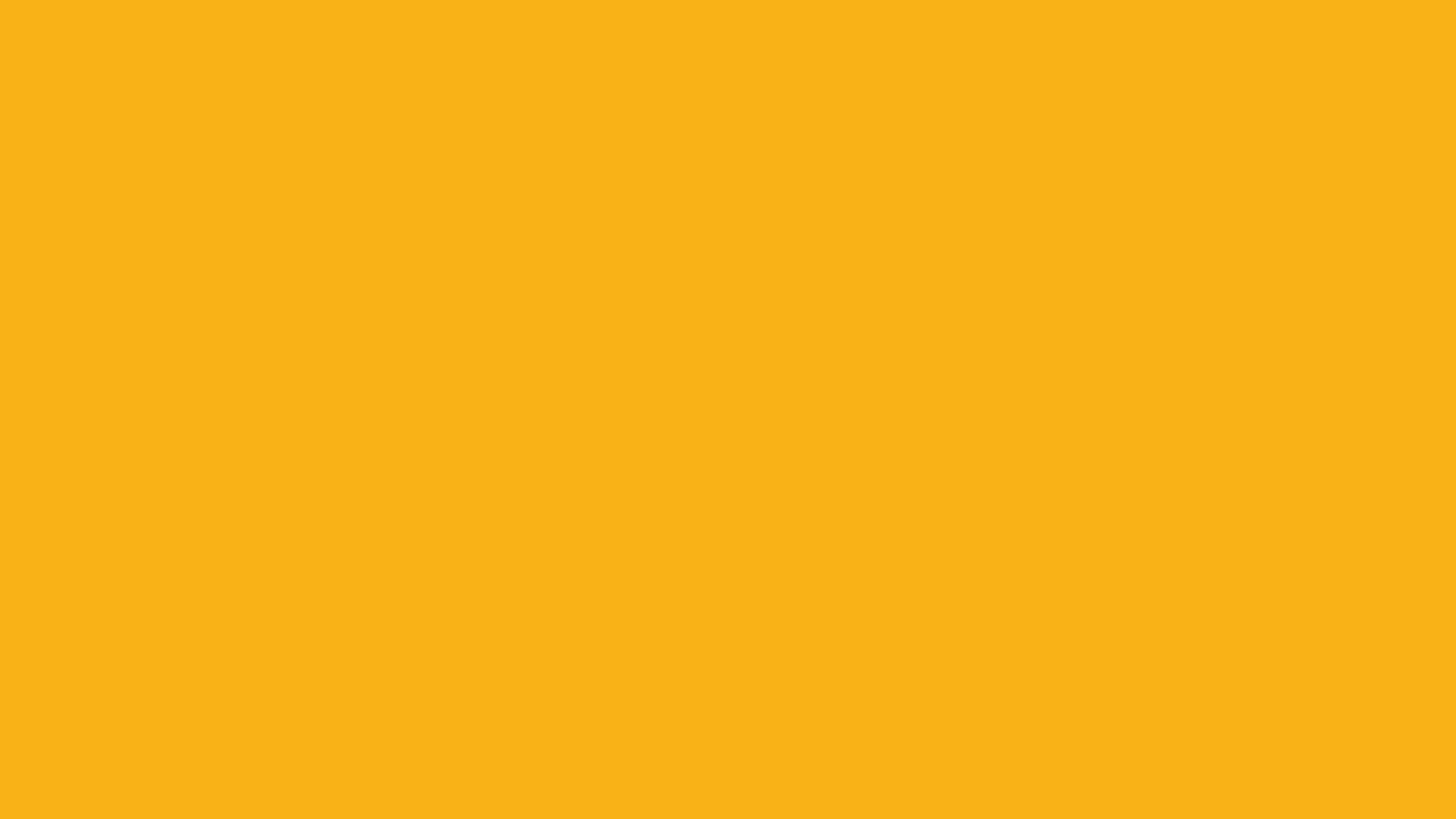 Evidencia empírica
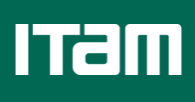 Movilidad educacional en América Latina
¿Cómo podemos medir la movilidad social?
Elasticidad, padre-hijo
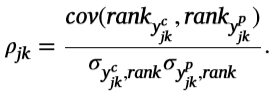 Correlación entre posición rel., padre-hijo
Movilidad ascendente entre los pobres
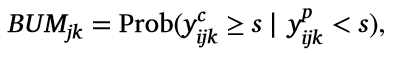 Persistencia en niveles más altos, entre los ricos
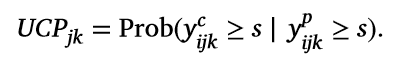 Neidhofer et al (2018)
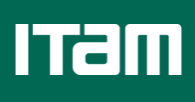 Movilidad educacional en América Latina
¿Qué bases de datos hay disponibles en América Latina?

Encuestas a hogares con información retrospectiva (Latinobarómetro). 

Encuestas de ingresos de los hogares con dos adultos, padre e hijo, cohabitando.
Al no haber bases de datos longitudinales, es muy difícil medir la movilidad social intergeneracional en América Latina. Pero es mucho más robusto un análisis de movilidad educacional.
Neidhofer et al (2018)
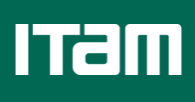 Ha habido un aumento en la movilidad en América Latina
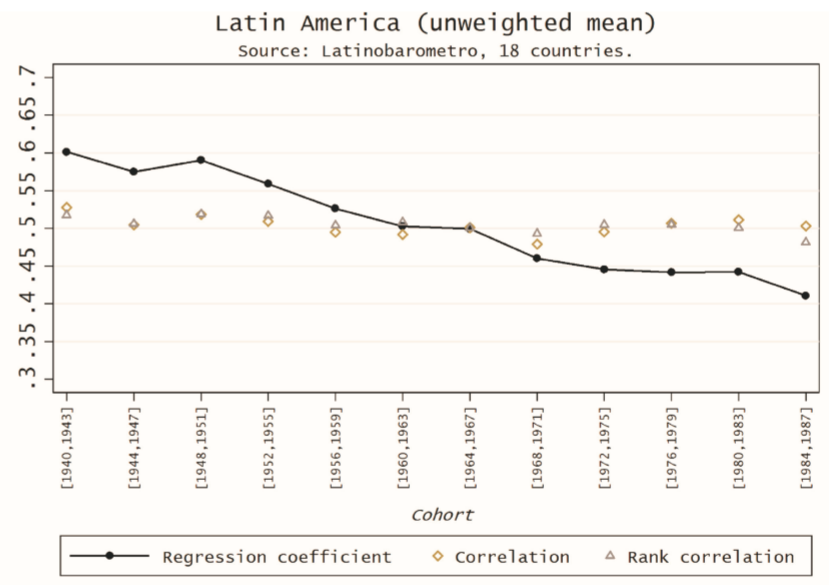 Neidhofer et al (2018)
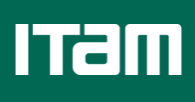 Ha habido un aumento en la movilidad en América Latina
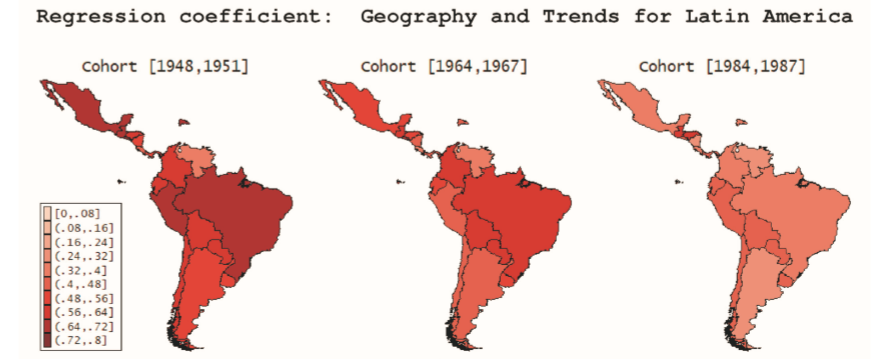 Neidhofer et al (2018)
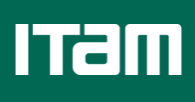 Ha habido movilidad ascendente pero con persistencia.
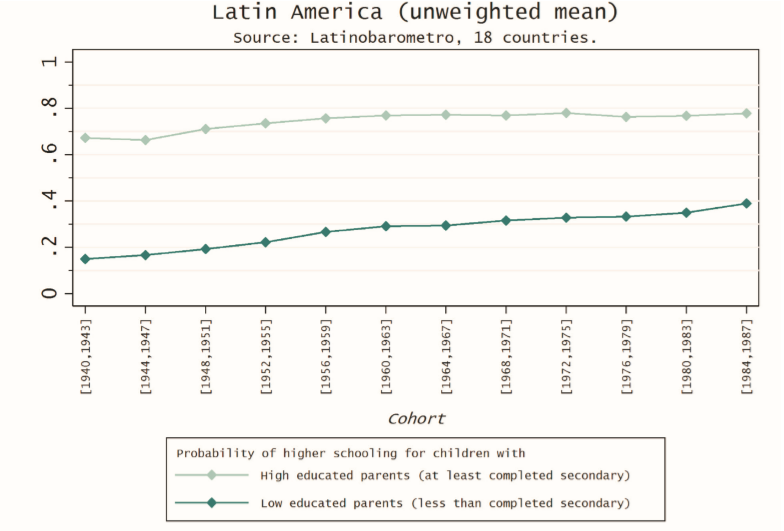 Neidhofer et al (2018)
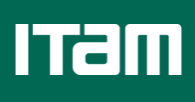 Ha habido movilidad ascendente pero con persistencia.
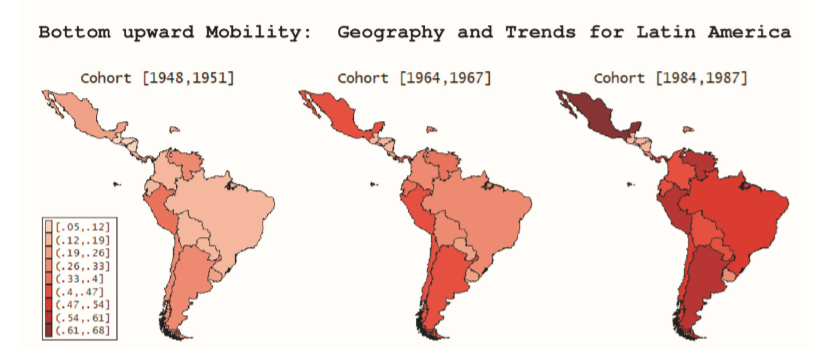 Neidhofer et al (2018)
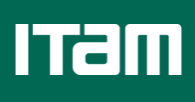 La mayor movilidad se puede explicar por condiciones macro
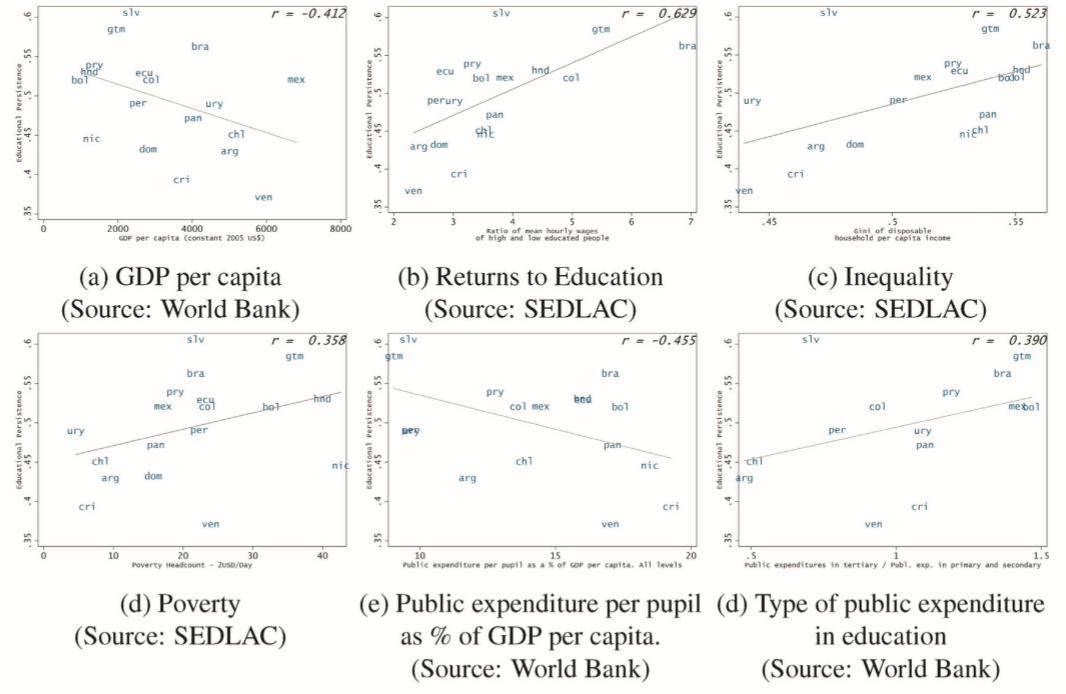 Neidhofer et al (2018)
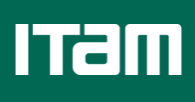 Limitaciones
La educación es una variable que está truncada del lado derecho.

Lo que importa son los aprendizajes, no el grado de escolaridad. 

Hay sesgos de memoria cuando se utiliza información retrospectiva. 

No medimos una variable más cercana al bienestar como el ingreso.
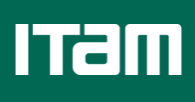 Abordando las Limitaciones
En EEUU, tienen la siguientes características:
SSN por varias décadas. 
Tasa de informalidad muy baja. 
Declaración anual de impuestos con muchísima información.
Medición de movilidad con datos administrativos:
Cohorte nacida entre 1980 y 1988
Información de los padres recolectada entre 1996 y 2000 (ingreso, ocupación, escolaridad y ZIP (censo)).
Seguimiento a hijos hasta el 2013 cuando tenían entre 24 y 30 años de edad (ingreso, empleo, escolaridad, edo. civil).
Chetty et al (varios años)
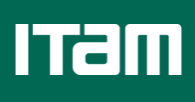 Movilidad Social a través de Datos Administrativos
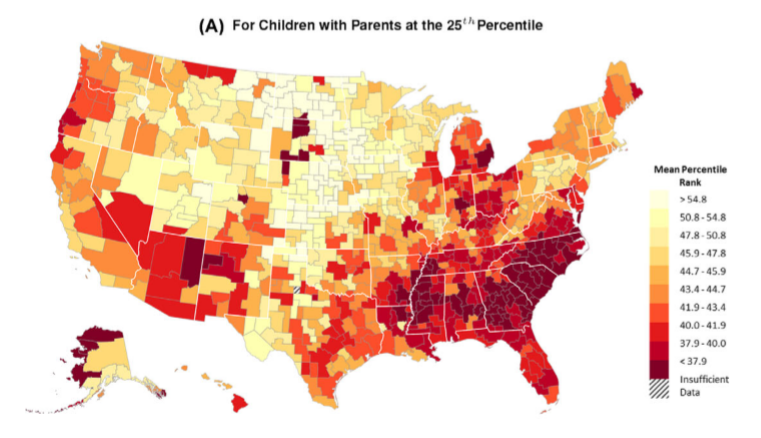 Chetty et al (varios años)
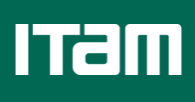 Movilidad Social a través de Datos Administrativos
Ingreso P
Empleo P
Contexto
Efecto de la localidad
Efecto del prescolar
Efecto de los docentes
Ingreso C
Empleo C
Contexto
Situación Inicial
Etapa de acumulación de capital humano
Situación Actual
https://opportunityinsights.org/

https://www.opportunityatlas.org/
Chetty et al (varios años)
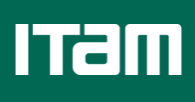 Movilidad Social a través de Datos Administrativos
Efectos de la localidad:

Estrategia de identificación cuasi-experimental.
El contexto de la localidad importa para determinar la movilidad: elasticidad de 4%. 
La localidad importa por lo que sucede entre los niños (no hay efectos entre padres).
Chetty and Hendren (2018)
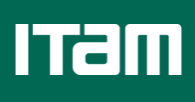 Movilidad Social a través de Datos Administrativos
Efectos de la localidad 2:

Estrategia de identificación experimental: “moving to opportunity”. 
El mudarse a una localidad con menos pobreza—antes de los 13 años—incrementa la probabilidad de ir a la universidad, los ingresos y reduce la probabilidad de tener un embarazo adolescente. 
No hay efectos sobre pruebas estandarizadas. 
No hay efectos entre padres.
Chetty, Hendren y Katz (2016)
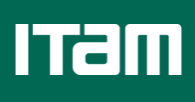 Reflexiones Finales
La complementariedad entre la inversión de padres en la formación de sus hijos y su propio capital humano, produce desigualdad y reduce la movilidad social. 

Todavía no hemos explotado los datos administrativos para analizar movilidad social en América Latina. Pero, por lo menos en México, es posible. 

Hay una clara justificación para la intervención del Estado para promover la movilidad social.
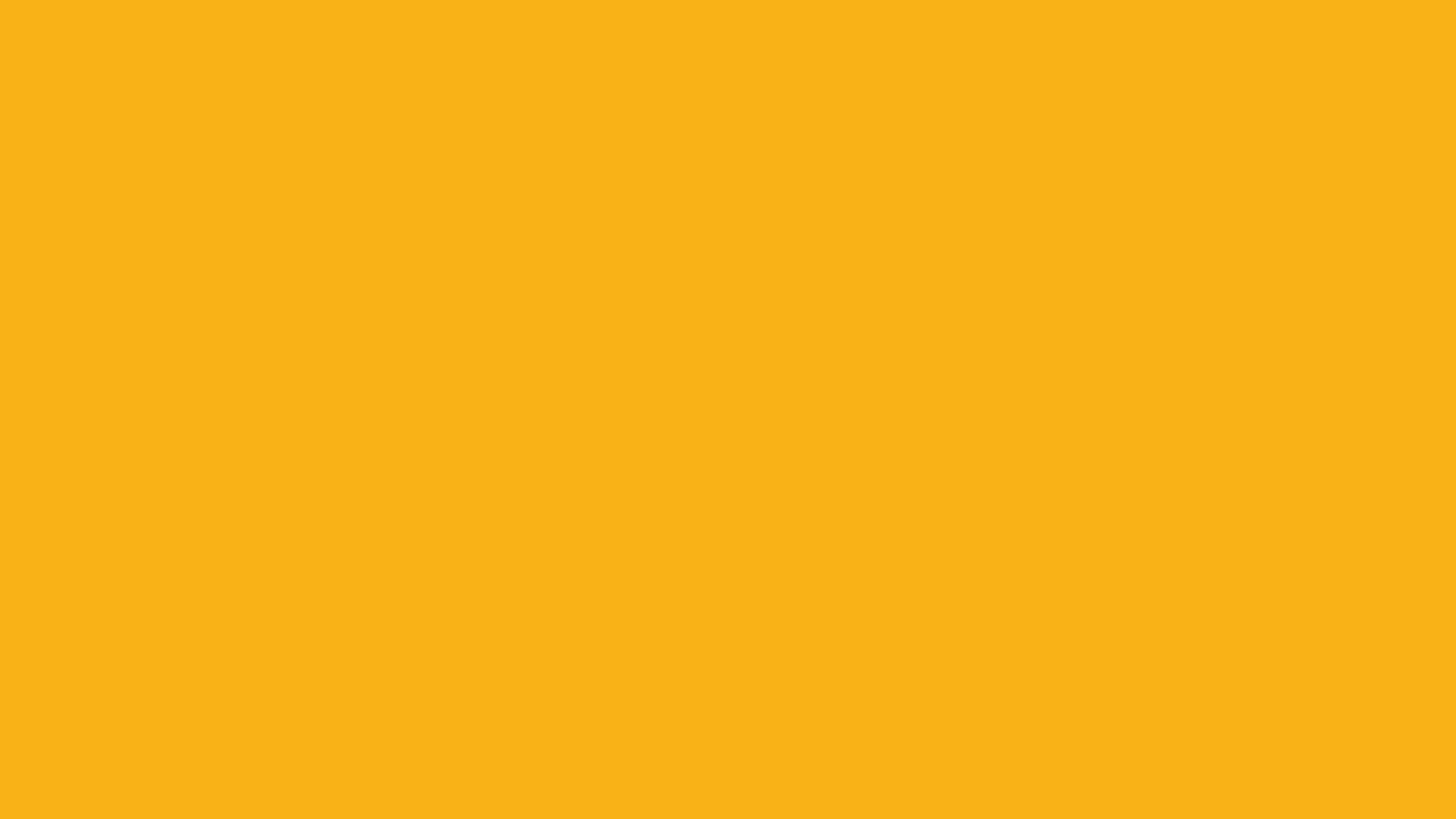 Resumen de lo que hemos 
visto hasta ahora
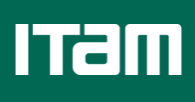 Crecimiento económico
DIT
15,936,656
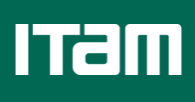 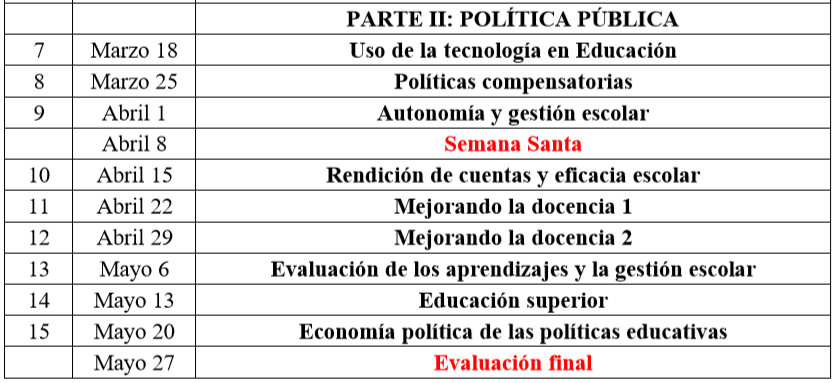 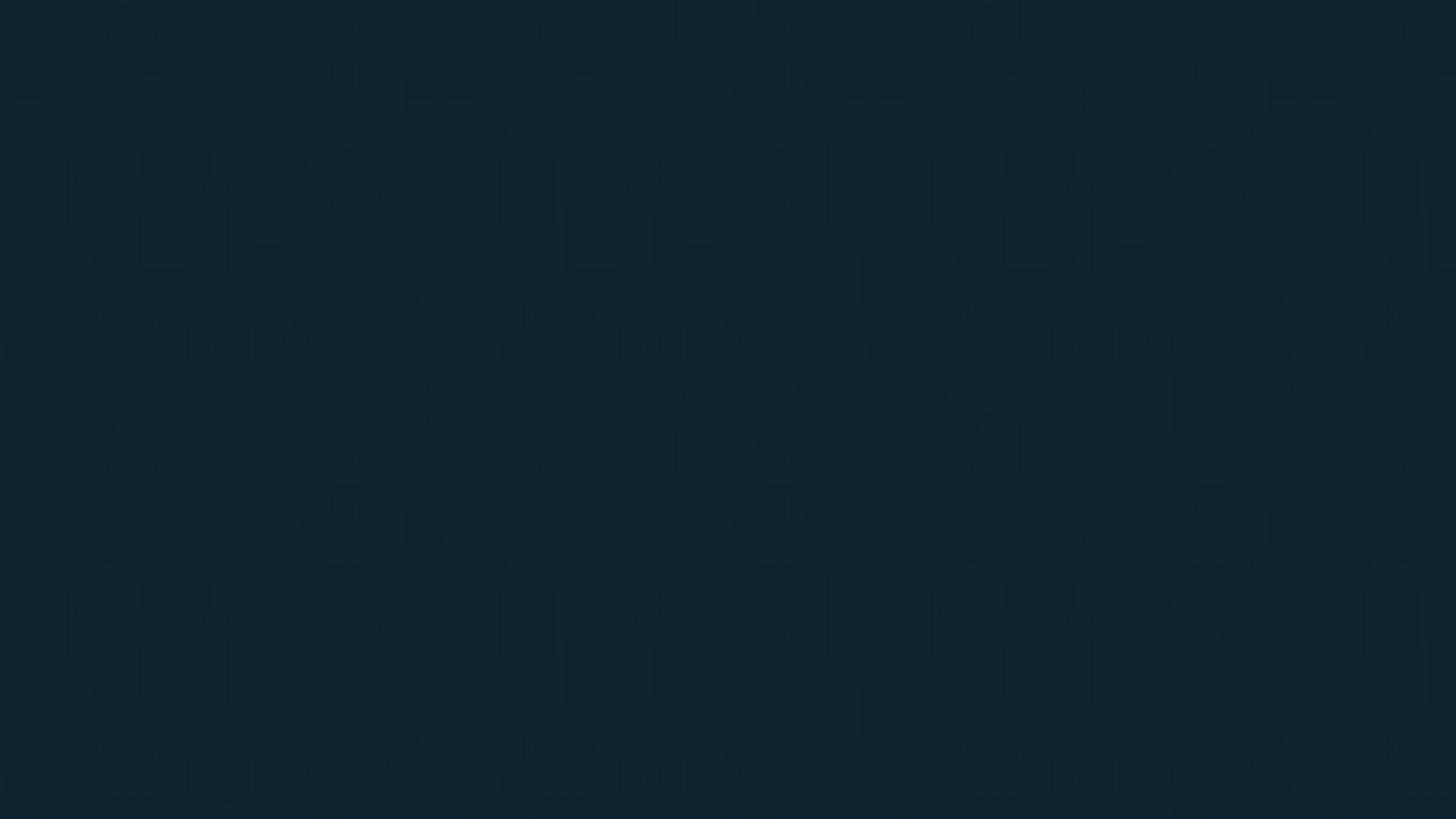 Gracias
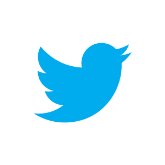 @rafadehoyos